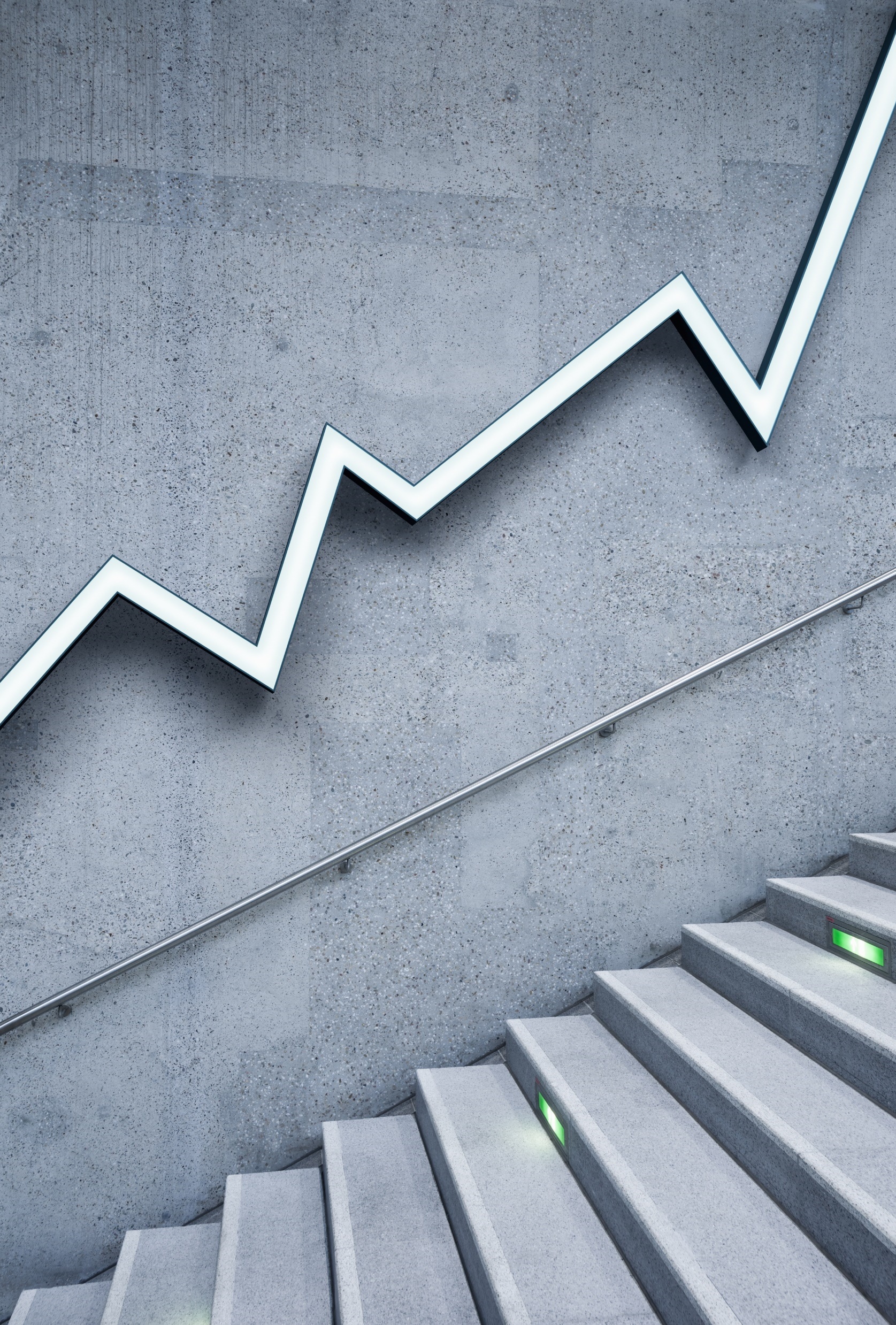 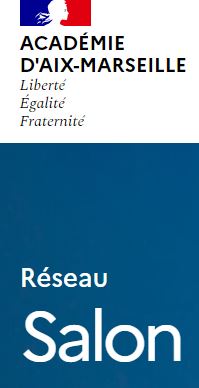 Pôle EBEP
Réseau Salon de pce
5/12/2023
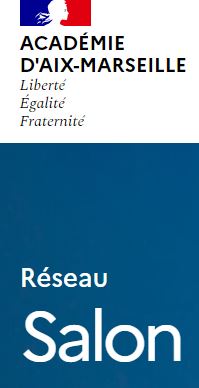 Constat
Les EBEP sont nombreux dans tous les établissements, bilantés ou pas. 
Beaucoup sont en grande difficulté. 
Assurer le suivi de leur scolarité du primaire au lycée est un défi mais un gage de réussite pour les élèves.
05/12/2023
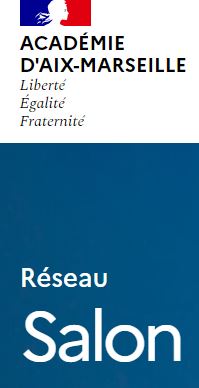 Objectifs
Prévenir le décrochage des EBEP 
Les situations de harcèlement dont ils sont souvent victimes
Les pousser à l’excellence dont ils sont capables
Assurer leur estime d’eux-mêmes
Fédérer les équipes du réseau pour faciliter le travail de suivi des élèves du primaire au lycée.
05/12/2023
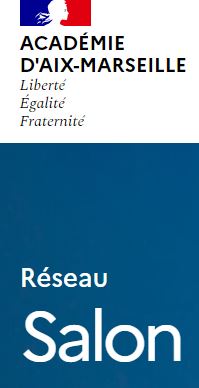 Propositions d’actions
Réunion de présentation du pôle et de ses objectifs, émergence d’un projet pour mettre en valeur ces EBEP qui permettra aussi d’impulser une action interne dans chaque établissement
Exemples :
Mettre sur pieds un dispositif permettant d’assurer dans chaque établissement mais aussi entre établissements (du primaire au lycée) le suivi des EBEP et la mise en pratique des PAP
Monter un fichier en ligne avec des outils (simples et efficaces) par problèmes rencontrés en classe et non par troubles pour accompagner les professeurs en classe
Formation / sensibilisation des personnels sur le réseau
05/12/2023
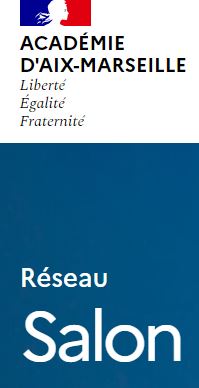 Propositions d’actions
Conférence pour les parents sur le réseau (en lien avec la mairie pour la salle)
Achat de logiciels et matériel numériques pour compensation des troubles : lien avec le CD pour compatibilité avec les tablettes (déterminant)
Former une équipe par établissement capable de former les EBEP aux outils numériques déterminés
Réunion pour assurer le suivi et réguler les échanges et besoins
Des ressources communes
Une réalisation finale avec les élèves à définir
Exemple : Réalisation d’un clip sur la différence, le harcèlement ou autre et participer à un concours national + regroupement de ces différents élèves sur le réseau pour présentation de leur réalisation.
05/12/2023
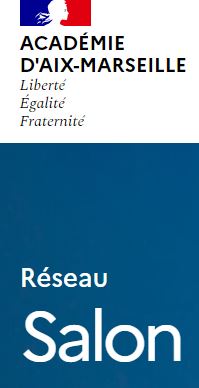 Une équipe pilote
30 élèves de 6° : problème de graphie, trace écrite (multiples origines)
Bilans : Psy EN + neurpsychologue
Prise en charge ergothérapeutique sur le temps scolaire dans l’établissement
Formalisation de PAP sur retour d’expérienceS
Sensibilisation et accompagnement des équipes
Réunion informative pour les parents
Travail avec l’ATI et le gestionnaire en amont (achat et installation de licences)
05/12/2023
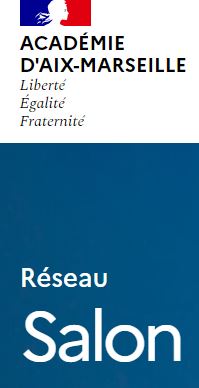 Projet NEFE validé
Les fonds sont débloqués pour dupliquer TOUT en l’adaptant ce dispositif : 

Achat de licences Taptouch possible – Devis déjà établis
Intervention de l’ergothérapeute et de la neuropsychologue possibles – Devis déjà établis
Parts de pactes pour les référents établissements EBEP 

Budget évolutif
05/12/2023
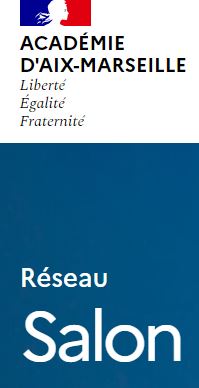 Un projet inter établissements avec les élèves
Ateliers ?
Réalisation commune ?
Mise en lien ? 
Sortie ? 

Budget : projet NEFE à faire évoluer.
05/12/2023